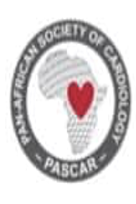 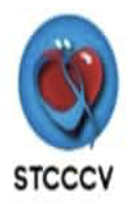 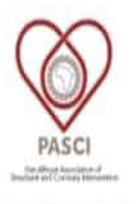 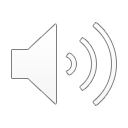 Title in English. .        This is a TEMPLATE.
3mn Recorder Comments
Authors  List. Underliend for the first presenter. 
Institution.    Town   Country.                            Please record your 3 mn Comments on 1 Slide PPT
…………
…………………
INTRODUCTION
………….
AIMS
………………..
Table …………….



…………………………….
METHODS
°°°°°°°°°°°°°°°°°°°°






…….
DISCUSSION
RESULTS
°°°°°°°°
 ………………….
…………...
CONCLUSION
…….   …….
……………
………………..
………………………
…………………...
References
October 10-12th 2024                                                                                                                Dar Essalem  Tanzania
October 10-12th 2024                                                                                                                Dar Essalem  Tanzania
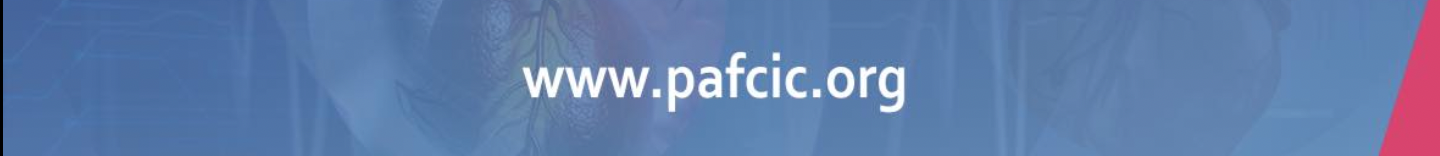